Competenze trasversali / Life Skills
By: Nýheimar Knowledge Center (NKC)
The European Commission’s support for the production of this publication does not constitute an endorsement of the contents, which reflect the views only of the authors, and the Commission cannot be held responsible for any use which may be made of the information contained therein.
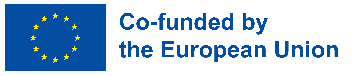 Introduzione: Competenze trasversali
Iniziamo con un’occhiata al concetto!
Chiamate anche life skills o abilità delle persone
È una combinazione di abilità interpersonali e sociali
Consentono a qualcuno di interagire in modo efficace e semplice con gli altri
Le hard skills vengono apprese attraverso la formazione formale e l’istruzione, mentre le soft skills sono ottenute durante la vita quotidiana, le esperienze personali e le riflessioni
Introduzione: Competenze trasversali
Esempi (EucA, 2014)
01
04
02
05
Automotivazione
Pensiero creativo
Problem solving
Flessibilità/Adattabilità
Assertività/Processo decisionale
Comunicazione efficace
03
06
Indice
I punti focali di oggi
01
Empowerment
Definizione degli obiettivi
Social Skills
Definizione, vantaggi e come arrivarci
Definizione, vantaggi e come arrivarci
Definizione, vantaggi e come arrivarci
02
03
EMPOWERMENT
Cos’è?
Il concetto di empowerment  è duplice. Con questa espressione si intende:
il processo di acquisizione del potere e della libertà di seguire i tuoi desideri o di controllare ciò che ti accade e 
il processo di dare detto potere o libertà a un gruppo di persone
Tre pilastri dell’empowerment
Vantaggi dell'empowerment in azione (basato su Shier, 2019)
conoscenze, competenze, autonomia
Capacità
Fiducia, assertività, coraggio
Mentalità positiva
Rispetto, lavoro di squadra, buona leadership
Contesto di supporto
Come arrivare?
Cosa puoi fare TU per raggiungere l’empowerment?
Fidati delle tue capacità e del tuo istinto. Usare
Dialogo interiore positivo. Non aver paura di affrontare
Sfide.
Considera ciò che 
vogliono raggiungere. Usare
gli obiettivi SMART 
Modella e impegnati a 
il tuo obiettivo.
Acquistare
capacità
Cambiare
mentalità
Migliorare le condizioni
Non mollare!
Stabilisci obiettivi ragionevoli
Conosci la tua comunità e i suoi gruppi sociali. Rete. Rimani curioso e fai domande.
Allineare le aspettative con l’autorità (insegnante, 
capo, genitori). 
Stabilire il lavoro di squadra.
Continua a nuotare!
DEFINIZIONE DEGLI OBIETTIVI
Cos’è?
Impostazione degli obiettivi
è il processo di scoprire ciò che si vuole realizzare, e mirare a esso per un certo periodo di tempo.
è una strategia che aumenta la produttività e le prestazioni
ti guida lontano dal desiderio di pensare!
la teoria e i metodi di definizione degli obiettivi possono aiutarti a raggiungere il tuo obiettivo prescelto
Il modello SMART
Per la definizione degli obiettivi
T
R
A
M
S
Specifico
Misurabile
Raggiungibile
Rilevante
Basato sul tempo
IL TUO OBIETTIVO
... diventa più chiaro e più facile da ottenere con lo strumento SMART
Ostacoli sulla strada verso l’obiettivo
Cosa potete fare?
Il modello SMART rende tutto così facile! 
Ma probabilmente ci saranno degli ostacoli... 




Ci sono strumenti là fuori per aiutarti in questo?
Sì! Il modello IDEAL ti guiderà attraverso il problema.
IDEAL
Modello di risoluzione dei problemi
I
Identificare
Il vero problema può essere qualcosa di diverso da quello che vediamo in questo momento. Attento a segnalare un colpevole.
L
D
Define
Dopo aver scoperto qual è il problema, analizza ciò che lo sta causando
Guardare indietro
Azione
Esplorare
A
Guarda indietro e impara da questo processo! Ogni esperienza è una lezione.
E
Scegli un'azione e provala. Se non risolve il problema a portata di mano, prova il prossimo.
Quali possibili soluzioni ci sono e quali azioni puoi intraprendere (come squadra)?
SOCIAL SKILLS
Cosa sono?
Le nostre social skills sono le abilità che abbiamo imparato comunicando con altre persone e ci consentono di interagire in modo appropriato e capace in diversi contesti sociali
Includono l’assertività, la comunicazione, la risoluzione dei conflitti, il coping e la capacità di regolare il proprio comportamento e sentimenti.
SOCIAL SKILLS
Benefici
Avere buone abilità sociali ha innumerevoli vantaggi per te e la tua società!
Tuttavia, elenchiamo due punti concreti. Coltivando le tue abilità sociali, tu:

Migliori la tua comunicazione e una buona comunicazione è la chiave del progresso
Perfezioni la tua intelligenza emotiva
Potenzi te stesso per essere il protagonista della tua storia, per far accadere qualcosa!
Quattro social skills importanti
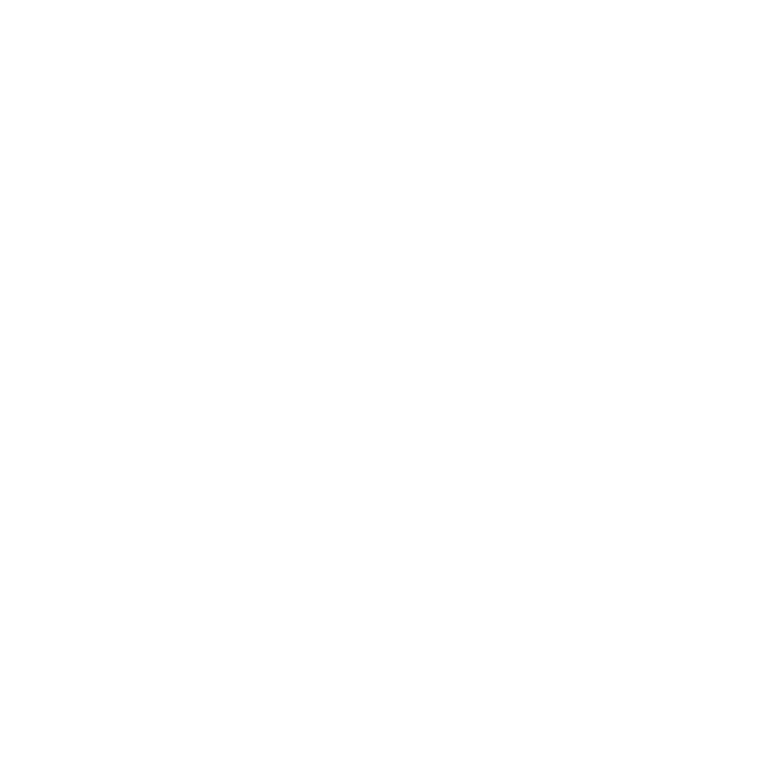 ... Che non devono mancarti!
Comunicazione
Empatia
Assertività
Risoluzione dei conflitti
Non aver paura di un conflitto. 
Attraverso la cooperazione troverete a 
soluzione (ricorda l' IDEAL) 
modello di risoluzione dei problemi)
Non essere passivo o aggressivo. 
Esprimi te stesso con 
fiducia e rispetto.
Ascolta attivamente, trattieni
giudizio. Mostra comprensione
e linguaggio del corpo empatico.
Esprimi te stesso! Condividi le tue
idee e sentimenti e spettacolo
interesse per gli altri.
Social
Skills
Comunicazione
Comunicazione
La comunicazione faccia a faccia si è dimostrata più significativa della comunicazione online.

Lo “stare insieme” gioca un ruolo importante

Il linguaggio del corpo, le espressioni facciali, i modi di parlare (tono della voce, pause, accento diverso sulle parole) ecc.

(Dupuis and Ramsey, 2011; O‘Day and Heimberg, 2021; Vasanthakumari, 2019)
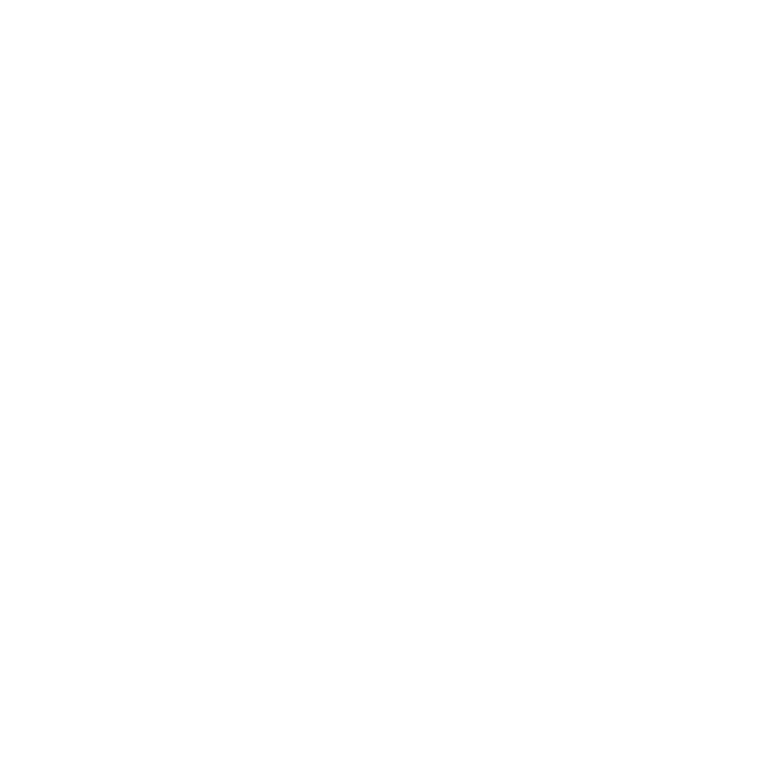 Social
Skills
Comunicazione
Comunicazione
La capacità di comunicazione ha due aspetti; capacità di indagine e capacità di persuasione. 

Capacità di indagine:

Prestare attenzione a ciò che viene detto
Trattare l’interlocutore come un pari
Coltivare facilità e incoraggiamento
Porre domande attentamente ponderate e formulate
Informazioni sul razionamento
Dare un feedback positivo

Capacità di persuasione:

Fare appello al pubblico ragione ed emozioni
Trova lo stile appropriato nel linguaggio, nelle immagini e in altre comunicazioni non verbali (considerando chi è il tuo pubblico, cosa già sanno, qual è l'ambientazione e il momento della tua comunicazione)
Identifica l’idea centrale e organizza le tue idee in modo logico
Realizza le tue idee
Utilizzare strumenti come un contatto visivo efficace e metafore (Barker, 2010)
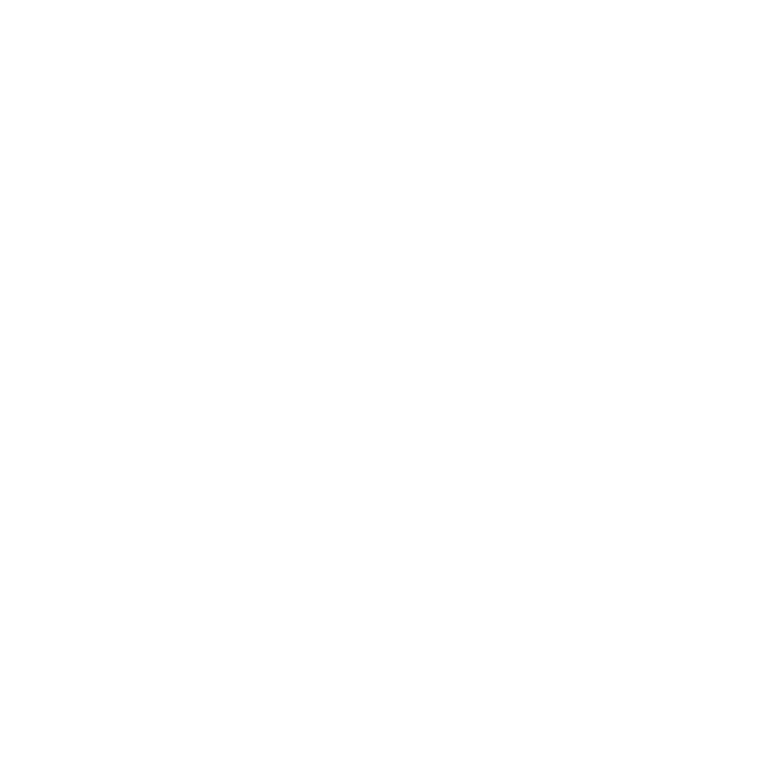 Social 
Skills
Empatia
Empatia
Per coltivare le tue capacità empatiche...

Considera i sentimenti e le emozioni degli altri
leggi storie di persone, (storie vere e finzione), per ottenere informazioni sullo stato di sentimenti e pensieri di altre persone
Esci dalla tua zona di comfort
Esamina e metti in discussione i tuoi pregiudizi
Quando qualcuno sta avendo un momento difficile “unisciti” a loro nella loro difficoltà

L’empatia di Brené Browns è molto illuminante: 
https://www.youtube.com/watch?v=1Evwgu369Jw
Social
Skills
Assertività
Assertività
L’assertività richiede

Conoscenza di sé: conoscere le proprie emozioni, valori e principi
Fiducia: credi in te stesso ed esprimi le tue opinioni
che regoli le tue emozioni
Dici di no quando è pertinente! Ma fallo con rispetto e con argomenti
usando le mie affermazioni, come: “Sento che dovremmo ...” invece di “Dovremmo...”, o “Penso che questo sia...” invece di “Questo è...”

Il rispetto è fondamentale quando si tratta di assertività. 
Devi rispettare le tue convinzioni, ma anche il punto di vista delle altre parti!
Social 
Skills
Risoluzione dei conflitti
Risoluzione dei conflitti
Per una risoluzione dei conflitti di successo hai bisogno di tutte le competenze sociali menzionate:

comunicazione:
ascolto attivo insieme ad un'espressione chiara e rispettosa
empatia:
Considera DAVVERO le emozioni degli altri
assertività:
Rimani fedele alle tue emozioni e ai tuoi principi

Non aver paura di cambiare idea e sviluppare compromessi.
Eeee ricorda il modello di problem solving IDEAL! 
È utile in molte situazioni
IDEAL
Modello di risoluzione dei problemi
I
L
D
Guardare indietro
Identificare
Esplorare
Azione
Definire
A
Guarda indietro e impara da questo processo! Ogni esperienza è una lezione.
Il vero problema può essere qualcosa di diverso da quello che vediamo in questo momento. Attenzione se si indica un colpevole.
Quali possibili soluzioni ci sono e quali azioni puoi intraprendere (come squadra)?
Scegli un'azione e provala. Se non risolve il problema in questione, prova il successivo.
E
Dopo aver scoperto qual è il problema, analizza cosa lo sta causando
Quests
Sulla base di ciò che hai studiato in questa unità, puoi risolvere gli esercizi nelle seguenti diapositive?
Dovrai prendere decisioni su situazioni complicate in cui utilizzerai le conoscenze che hai acquisito.
Prendere decisioni
Espandi il tuo pensiero
Dovrai aprire la tua mente e pensare come se fossi davvero in quella situazione, usando il tuo strumento migliore: il tuo cervello.
Quest 1: Sviluppo delle competenze, networking
Task: In cosa consiste l’attività?
Introduzione: di cosa si tratta?
In questa occasione, dovrai fare un po 'di networking attivo. Il networking come interazione faccia a faccia è ottimo allo scopo di rompere il ghiaccio e praticare le tue abilità sociali.
Gli utenti di Internet sperimentano una rete sociale in diminuzione.
È importante interagire faccia a faccia con altri individui, anche persone nuove.
Quest 1: Sviluppo delle competenze, networking
Risultati di apprendimento: cosa imparerò?
Processo: Cosa farò?
Amplierete la vostra rete e quindi le vostre possibilità.
Migliori capacità comunicative e le tue capacità di autoconsapevolezza.
Ti sentirai potenziato superando la paura di mescolarti faccia a faccia con estranei.
Scegli 5 domande.
Usale come linea guida nelle tue conversazioni.
Fai discorsi individuali nella stanza.
Annota le risposte evidenti.
Ripetere.
Quest 1: Sviluppo delle competenze, networking
Conclusione: cosa porterò a casa?
Imparerai che con la pratica puoi superare il tuo disagio nel socializzare con nuove persone.
Imparerai come fare rete nella vita reale. 
Puoi portarlo al livello successivo e collaborare con qualcuno della tua rete - per trasformare un'idea in realtà.
Puoi anche esplorare piattaforme online in cui le persone fanno rete per scopi professionali, come ad esempio Linkedin.
Quest 2: Definizione degli obiettivi e parlare in pubblico
Task: In cosa consiste l’attività?
Introduzione: di cosa si tratta?
Indica rapidamente un'idea per cambiare il mondo, che si allinea con i tuoi valori. 

In 15 minuti, scrivi un breve discorso sulle tue (immaginarie) aspirazioni politiche verso quell'idea.

Utilizzare il modello di discorso elettorale fornito nella sezione risorse come guida.
Pronuncia i tuoi discorsi.
Sei in corsa per 
“Presidente del mondo!”

Devi scrivere e tenere il tuo discorso elettorale.
Quest 2: Definizione degli obiettivi e parlare in pubblico
Risultati di apprendimento: cosa imparerò?
Processo: Cosa dovrò fare?
Imparerai come definire obiettivi SMART.

Aumenterai la tua conoscenza delle tecniche e delle strategie di comunicazione
Migliorerai il tuo valore di idee e creatività.

Sarai potenziato dopo aver vinto la tua paura di parlare in pubblico.
Fai un’introduzione forte 
Definisci il tuo obiettivo politico immaginario con il modello SMART.
Illustra i vantaggi del tuo piano.
Convincete il pubblico delle vostre qualità e dei vostri valori morali.
Termina con una nota assertiva (non aggressiva)
Quest 2: Definizione degli obiettivi e parlare in pubblico
Conclusione: cosa porterò a casa?
Scrivendo il tuo discorso, avrai un documento che ti permetterà di rivisitare e utilizzare, in altre circostanze di parlare in pubblico. 

Il processo ti insegna che la definizione degli obiettivi e l’ideologia sono cruciali per il successo di un discorso. 

Ti renderai conto di quanto siano importanti le tecniche di comunicazione quando si tratta di persuasione e presentazione delle tue idee e obiettivi.

 Si spera che tornerai a casa con una sensazione di empowerment, che deriva dal superare le tue insicurezze e paure che derivano dal parlare in pubblico.
Quest 3: Risolvere un conflitto/problema come squadra
Compito: Qual è l'attività?
Introduzione: di cosa si tratta?
In questa attività ti verranno dati diversi problemi/conflitti da risolvere in modo mirato. 
Quando tutti i gruppi/coppie hanno selezionato una soluzione a questi problemi, si seleziona un portavoce per ogni gruppo/coppia, che introduce i loro pensieri al resto del gruppo e all'insegnante.
Un mondo utopico sarebbe libero da tutti i problemi e conflitti... o no? Sono una parte inevitabile e naturale dell'interazione umana e possono essere grandi opportunità per il reframing, il pensiero innovativo e per ottenere informazioni su diverse questioni.
Quest 3: Risolvere un conflitto/problema come squadra
Risultati di apprendimento: cosa imparerò?
Processo: Cosa farò?
Imparerai come utilizzare sistematicamente il modello IDEAL e quindi aumentare la tua conoscenza del conflitto / risoluzione dei problemi.

Migliorerai la tua capacità di ascoltare attivamente le idee degli altri e acquisire una migliore mentalità sociale ed empatica.
.
Sarai diviso in gruppi di 2-3 partecipanti. 
Trova la guida compatta al modello IDEAL in Risorse (Il modello IDEAL). 

Ti vengono dati 4 conflitti / problemi immaginari da esaminare tramite il modello IDEAL.
Quest 3: Risolvere un conflitto/problema come squadra
Conclusione: cosa porterò a casa?
Risolvendo questi problemi, insieme a un team, hai avuto una preziosa lezione sulla risoluzione dei problemi e dei conflitti. 

Spero che tu abbia capito che i problemi sono lì per noi per risolverli, e se ci metti la tua testa, puoi farlo. Inoltre avete lavorato su questi casi in un contesto di squadra, e questo di per sé è un grande esercizio di comunicazione.
Autovalutazione
Domande a scelta multipla: consolida il tuo apprendimento
Domanda 1: Quali sono le caratteristiche delle soft skills?
a) Le competenze trasversali sono insegnate nell'educazione formale.
b) Le soft skills sono le abilità che ti rendono soft.
c) Le competenze trasversali vengono apprese attraverso la vita quotidiana e l'interazione.
d) Tutti sono corretti.
Domanda 2: Cosa porta l’empowerment?
a) Fiducia.
b) Aumento della produttività.
c) Libertà di scegliere il tuo percorso.
d) Tutti sono corretti.
Domanda 3: Cosa NON è un elemento del modello SMART Goal Setting?
a) Scegliere un obiettivo specifico.
b) Scegliere un obiettivo audace.
c) Scegliere un obiettivo che puoi misurare.
d) Scegliere un obiettivo basato sul tempo.
Autovalutazione
Domande a scelta multipla: consolida il tuo apprendimento
Domanda 5: Cos'è il modello IDEAL?
a) Uno strumento di problem solving.
b) Un database di idee.
c) Uno strumento per rendere ideale la tua comunicazione.
d) Tutti sono corretti.
Domanda 4: Cosa NON caratterizza una buona comunicazione? 
a) Consegnare le tue idee.
b) Utilizzo di un linguaggio non verbale e verbale appropriato.
c) Ascoltare attivamente ciò che viene detto.
d) Fare ipotesi.
Autovalutazione
Domande a scelta multipla: consolida il tuo apprendimento
Domanda 1: Quali sono le caratteristiche delle soft skills?
a) Le competenze trasversali sono insegnate nell'educazione formale.
b) Le soft skills sono le abilità che ti rendono soft.
c) Le competenze trasversali vengono apprese attraverso la vita quotidiana e l'interazione.
d) Tutti sono corretti.
Domanda 2: Cosa porta l'empowerment?
a) Fiducia.
b) Aumento della produttività.
c) Libertà di scegliere il tuo percorso.
d) Tutti sono corretti.
Domanda 3: Cosa NON è un elemento del modello SMART Goal Setting?
a) Scegliere un obiettivo specifico.
b) Scegliere un obiettivo audace.
c) Scegliere un obiettivo che puoi misurare.
d) Scegliere un obiettivo basato sul tempo.
Autovalutazione
Domande a scelta multipla: consolida il tuo apprendimento
Domanda 5: Cos'è il modello IDEAL?
a) Uno strumento di risoluzione dei problemi.
b) Un database di idee.
c) Uno strumento per rendere ideale la tua comunicazione.
d) Tutti sono corretti.
Domanda 4: Cosa NON caratterizza una buona comunicazione? 
a) Consegnare le tue idee.
b) Utilizzo di un linguaggio non verbale e verbale appropriato.
c) Ascoltare attivamente ciò che viene detto.
d) Fare ipotesi.
Riassumendo
B
A
D
C
Definizione degli obiettivi
Social skills
Competenze come; comunicazione, empatia, assertività e risoluzione dei conflitti.
Consentono di interagire in modo appropriato e capace in diversi contesti sociali.
Il processo di scoprire cosa vuoi realizzare e pianificare come.
I tuoi obiettivi saranno chiariti e più facili da raggiungere con il modello SMART e il modello IDEAL.
Competenze trasversali
Empowerment
Le competenze trasversali si ottengono attraverso la vita quotidiana, le esperienze personali e le riflessioni. 
Rendono le interazioni più facili ed efficaci.
Puoi aumentare il tuo empowerment.
Ti darà fiducia nelle tue conoscenze e abilità e libertà di scegliere il tuo percorso.
Grazie!
Continua il tuo percorso formativo su www.projectspecial.eu!